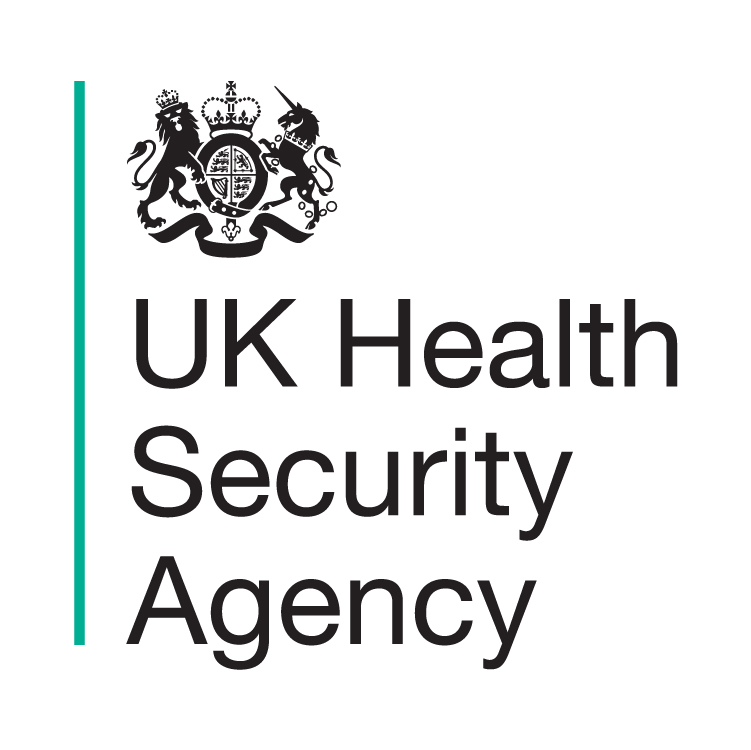 Can you help us learn more about tick-borne diseases in your local area?
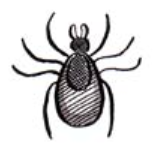 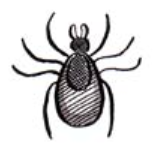 The UK Health Security Agency is investigating exposure to tick-borne diseases, including Lyme disease and tick-borne encephalitis, in people who regularly carry out outdoor recreational activities.
Are you aged 18 or over?
Do you regularly carry out recreational activities such as walking, cycling or running in the New Forest/Hampshire area?
What is involved? 
You will be asked to
Attend a local venue where the study will be explained (see below):
Give your consent to take part 
Fill in a questionnaire about your outdoor activities and exposure to ticks
Donate one tube of blood taken by our qualified phlebotomists
Refreshments will be provided
Thursday 11th January, 10am – 3:30pm, Brockenhurst Scout Centre, Highwood Rd, Brockenhurst SO42 7RY
Thursday 18th January, 10am – 3:30pm, Brockenhurst Scout Centre, Highwood Rd, Brockenhurst SO42 7RY
Thursday 18th January, 5pm – 7:30pm, Fuller/Mclellan room, Lymington Community Centre, SO41 9BQ (to be confirmed)
Any questions please email: eilish.hart@ukhsa.gov.uk